Simple registration and mosaics
D.A. Forsyth, UIUC
Idea:
To photograph a “spectacular big thing”:
	take many photographs
    slide over one another to get overlaps right
Result: 
	one big picture (mosaic)

Useful representation for many purposes

Q: how to slide?
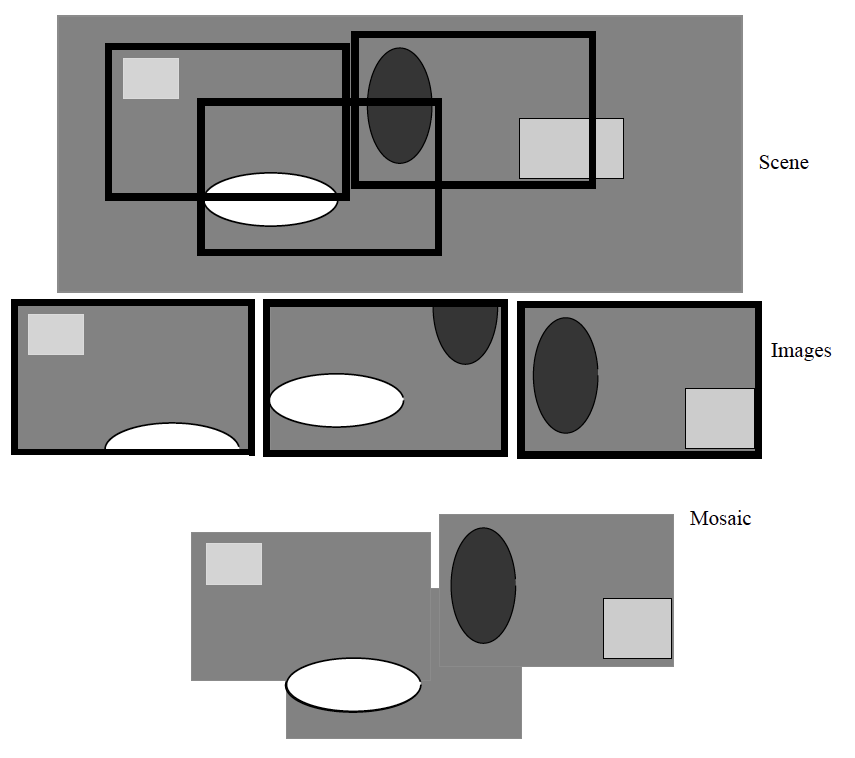 How to register
Idea: 

 compute some cost; find translation that gives min
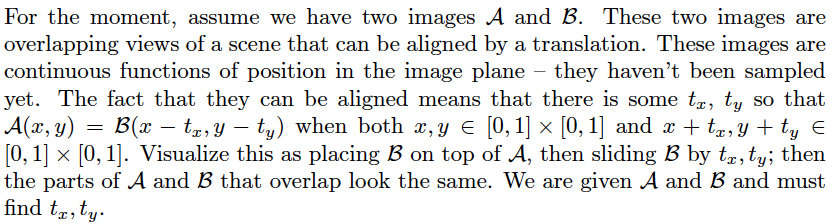 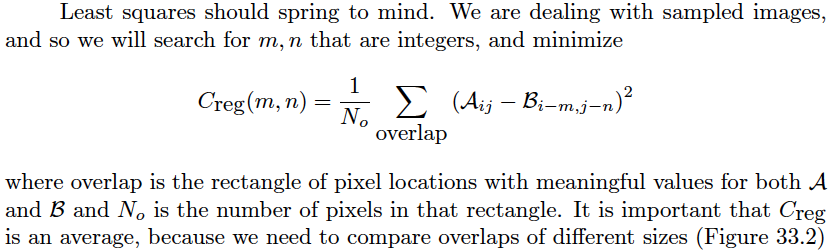 Important: overlaps will differ in size
Mean squared error (MSE)
Indexing ensures pixels that overlap
Are compared
Finding the translation
Simplest case:

   Blank search:
		choose a range of translations
         compute the value for each
         choose the best
AAARGH:  slow
Insight: 
    overlap for smoothed and resampled images should be a good guide to true overlap  - details to follow!
Building a simple mosaic
AARGH – sorry!
Some pictures….
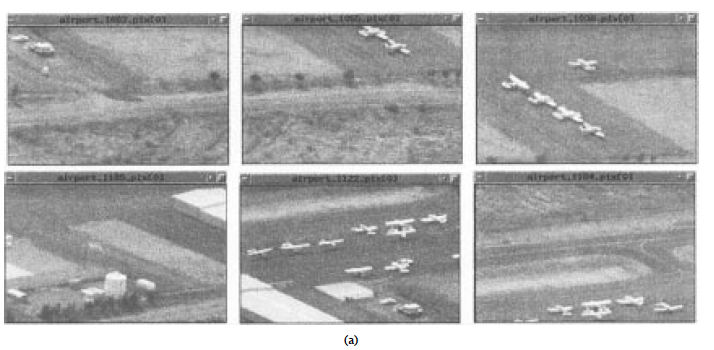 Irani +Anandan, 98
Lead to a mosaic.
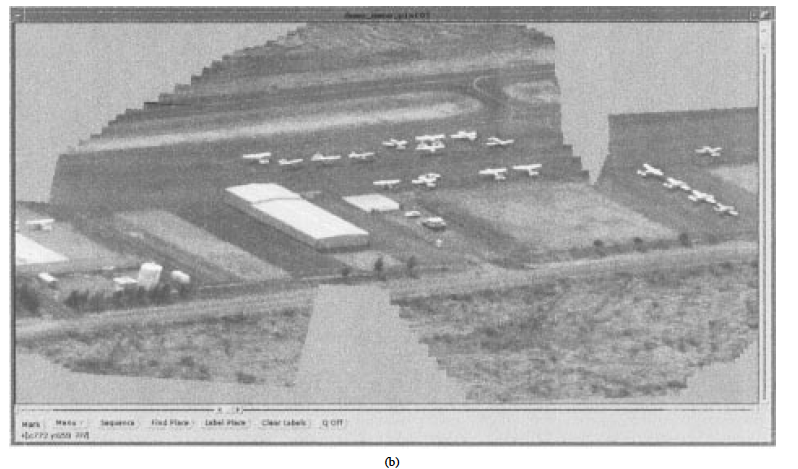 Irani +Anandan, 98
Application
Registering color separations
    Early color photography took 3 different images
		red filter, green filter, blue filter
    These won’t overlap perfectly (slight camera shake)
    Register them by translating
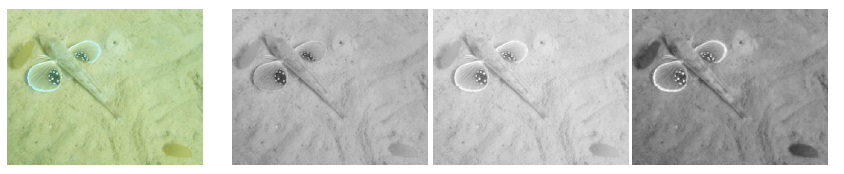 Blue
Gurnard
Green
Red
BUT
Red, Green and Blue aren’t all that similar
	so mean squared error may not be a great idea
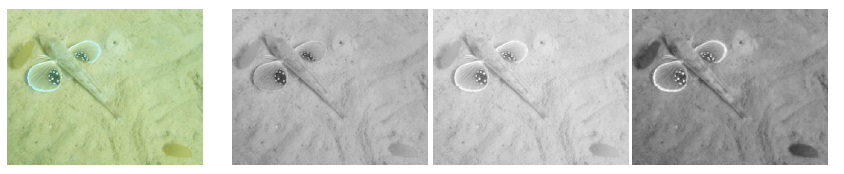 Blue
Gurnard
Green
Red
Alternatives: The Cosine Distance
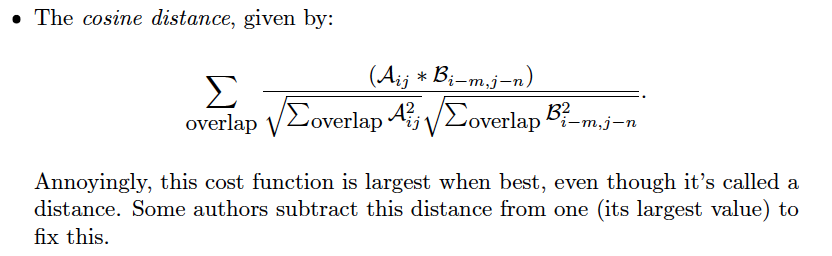 Alternatives:  Correlation
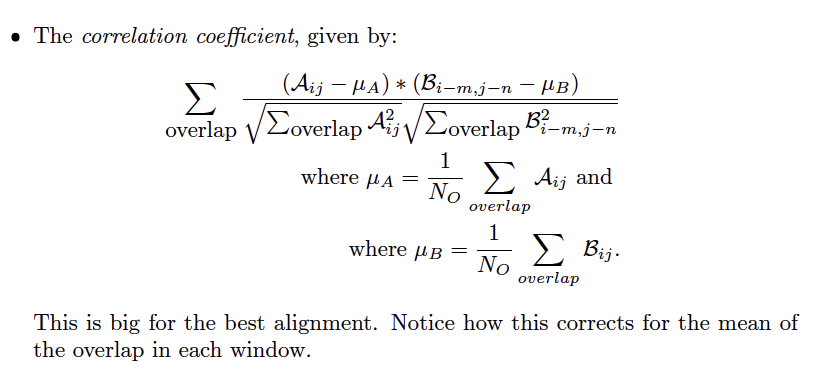 Distances
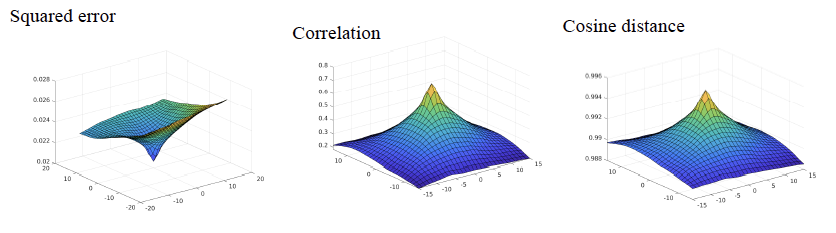 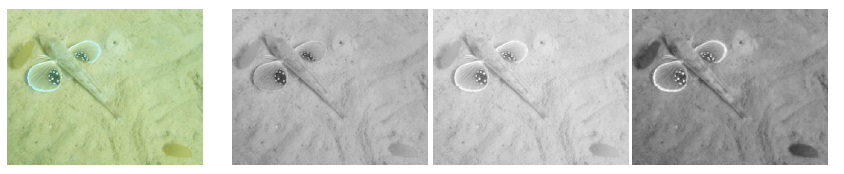 Blue
Gurnard
Green
Red
Registering a zebra to itself
overlap for smoothed and resampled images should be a good guide to true overlap  - details to follow!
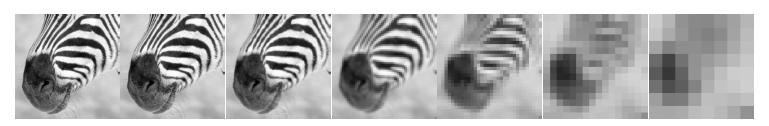 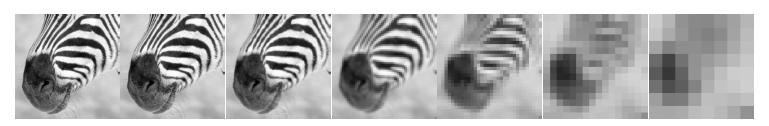 The Gaussian Pyramid
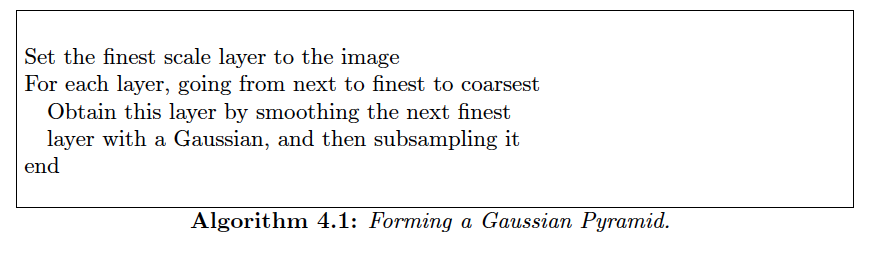 The Gaussian Pyramid
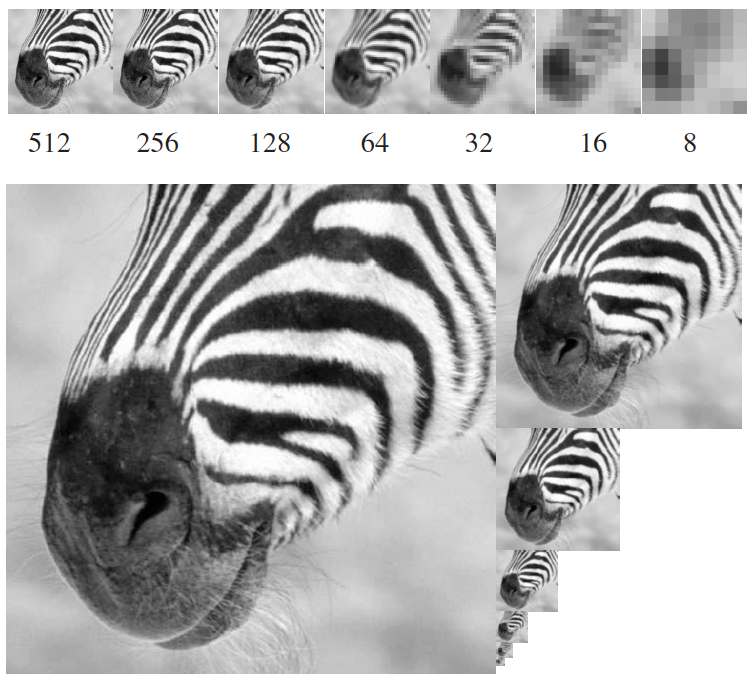 The Gaussian Pyramid
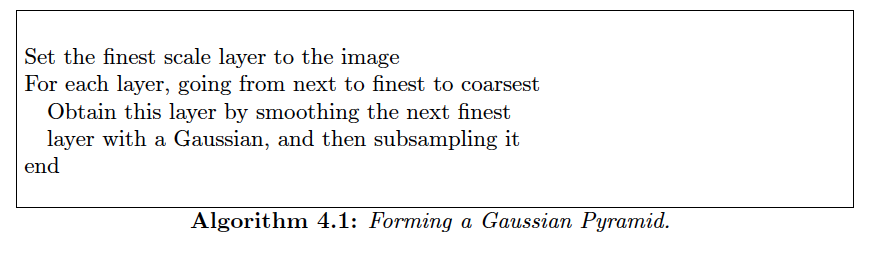 This was by 2 in example; could be others (sqrt(2) is common)
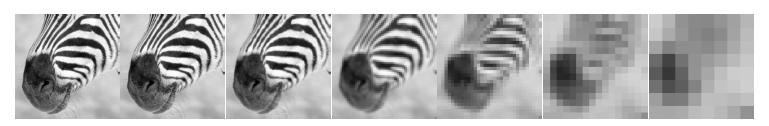 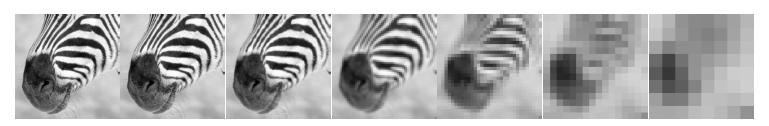 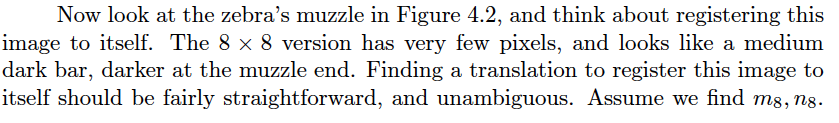 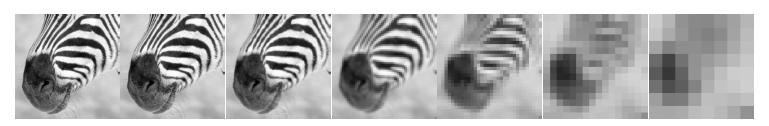 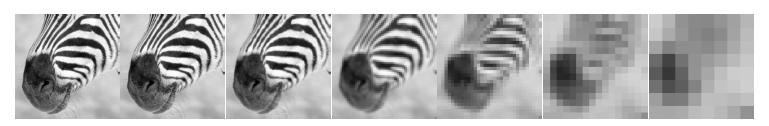 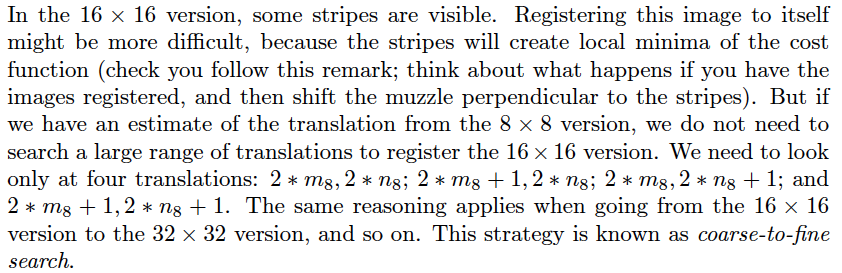 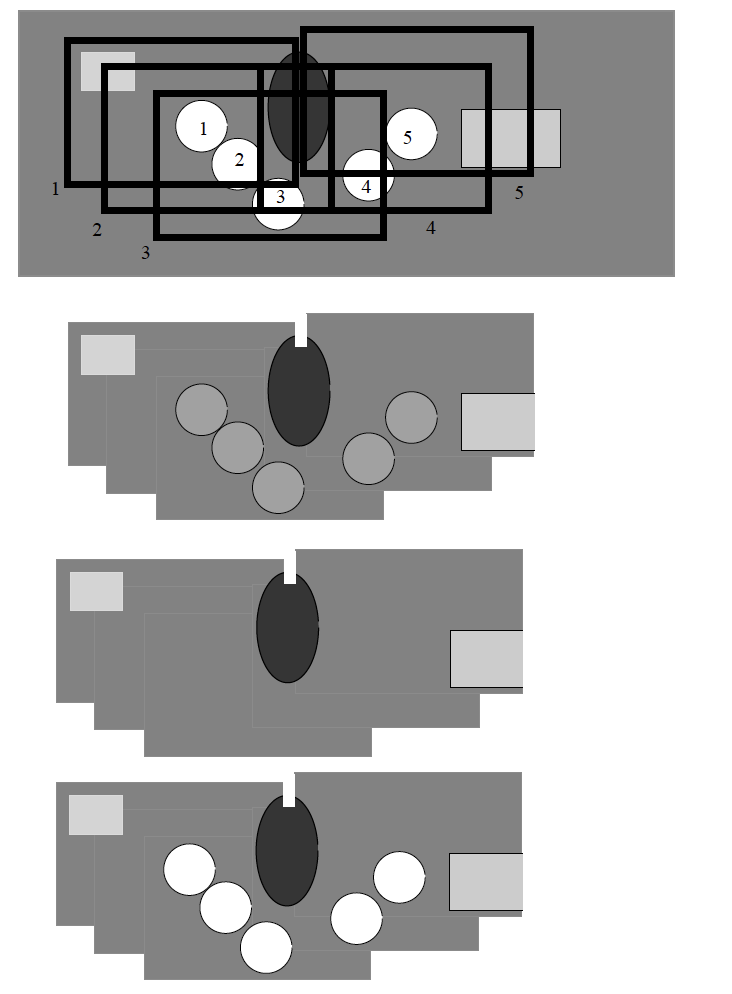 Scene, with moving circle; numbers show where
it is for frame k
Registered, then take the mean
Registered, then take the median
Registered, then take the pixel most different from
median
Video summaries
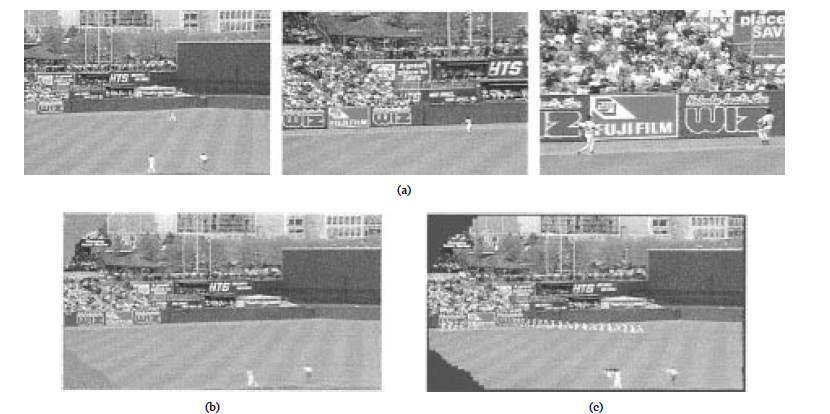 Irani +Anandan, 98
Registration problems….
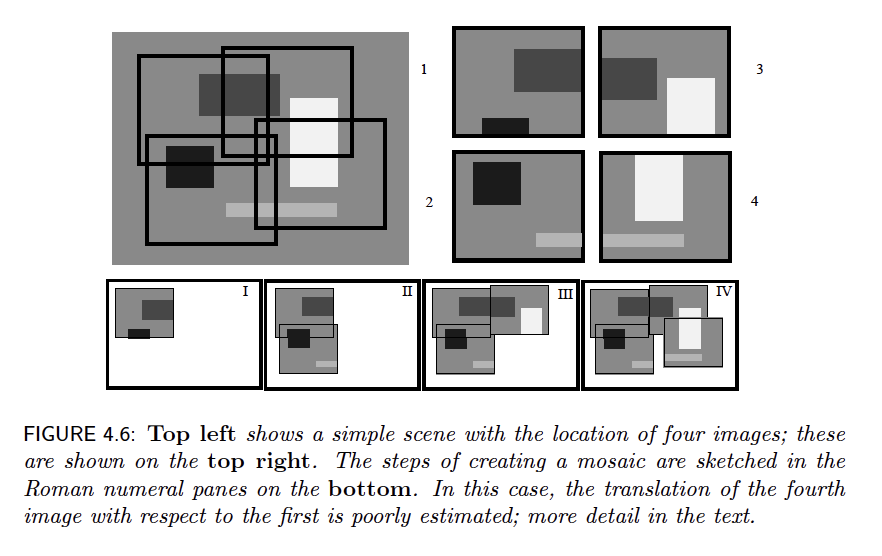 Registration problems….
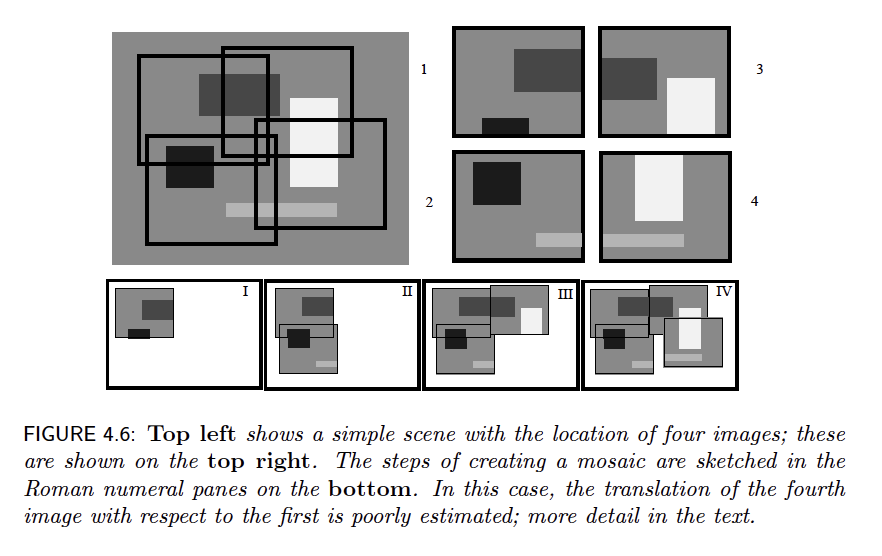 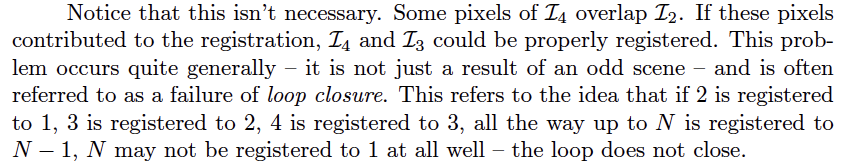 Rough sketch of bundle adjustment
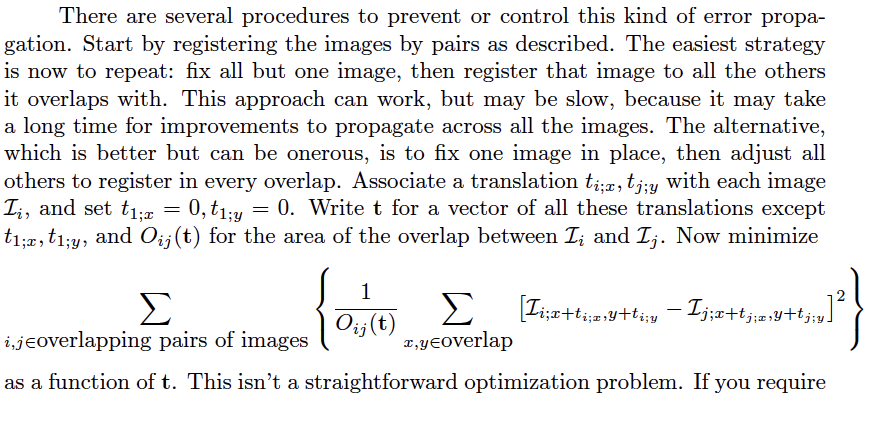